Can Dumb Clients Make Smart Synchronization Decisions?
ITSF 2018
Choices in a Timekeeping Client?
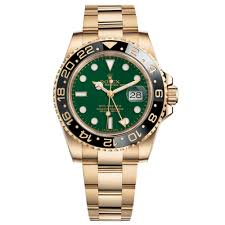 Power: Automatic, Wind Up, Solar

Accuracy: Day-to-Day, Constant Offset

Adjustments: Manual, Radio

Heritage: Europe, Asia

Movement: Jewel, Quartz
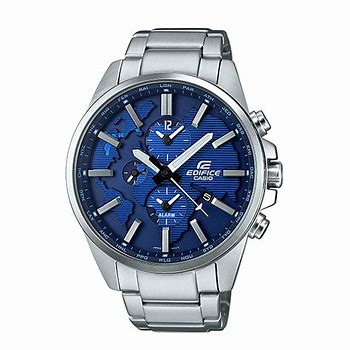 Choices in a IEEE-1588v2 Timekeeping Client?
[Power] Best Master Clock Algorithm

[Accuracy] Network Architecture

[Adjustment] PTP Clock Recovery Algorithm

[Heritage] Timing Expertise Legacy

[Movement] Internal Clock Grade
PTP Clock Recovery Algorithm
All Implementations are Proprietary
IEEE-1588 Does Not Define All Behavior
Different Clients Will Lead to Different Architectures
Graphic Placeholder
Best Master Clock Algorithm
Where is the BEST in BMCA?

Implementations Vary by Equipment

Multiple Clock Domains Create Multiple Problems

Really Only Does What the Master Tells It To Do
Graphic Placeholder
Network Architecture
Disparate Networks May Have Different Performances Characteristics Affecting Timekeeping

Clients Have the Ability to Select from Multiple Grandmasters

Today’s Networks are Inherently Multiple Path
Graphic Placeholder
Redundancy
Graphic Placeholder
Single Master to Single Client can be Made Redundant
Hardware Redundant Server
Multiple Path 

Multiple Solutions to Redundancy
Physical Redundancy
Physical Diversity
Failover Redundancy
Limitations of ACCURATE Timekeeping on the Client
Network Performance

Hops Between Client and Master

Path Asymmetry

Local Oscillator Quality

Adaptability to Changing Environment
Graphic Placeholder
Recommendations
Thank you!